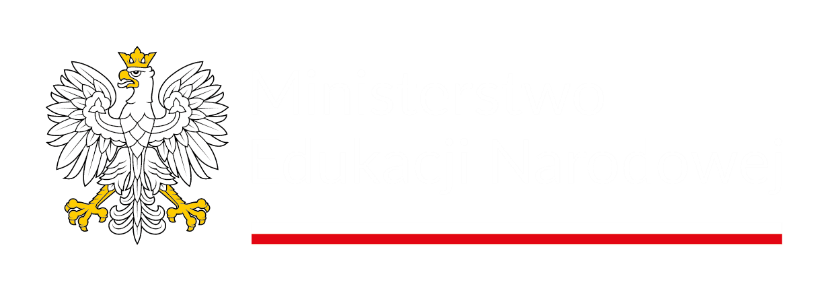 34. posiedzenie Zespołu do spraw wykonywania postanowień Konwencji o prawach osób niepełnosprawnych27 maja 2025 r.Komunikacja z osobami z niepełnosprawnościami,w szczególności z osobami niesłyszącymi (głuchymi)i słabosłyszącymi, posługującymi się polskim językiem migowym oraz alternatywnymi metodami komunikacji, w obszarze edukacji monogram działań
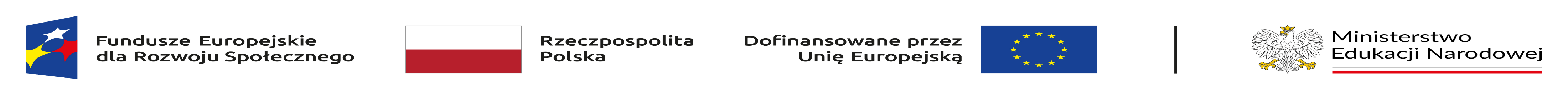 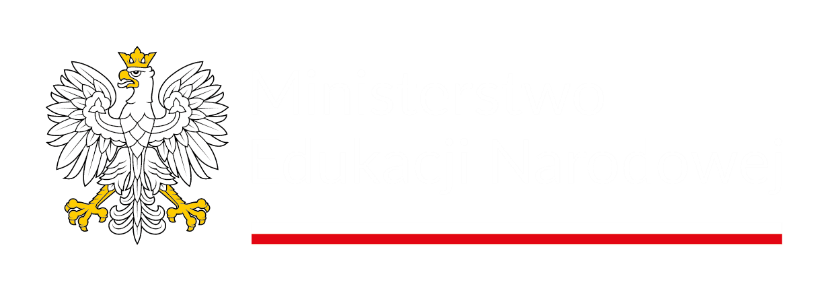 Wybrane przepisy prawa
Konwencja o prawach osób niepełnosprawnych, sporządzona w Nowym Jorku dnia 13 grudnia 2006 r. (Dz. U. z 2012 r. poz. 1169), w związku z ustawą z dnia 15 czerwca 2012 r. o ratyfikacji Konwencji o prawach osób niepełnosprawnych, sporządzonej w Nowym Jorku dnia 13 grudnia 2006 r. (Dz. U. poz. 882),
ustawa z dnia 14 grudnia 2016 r. Prawo oświatowe (Dz. U. z 2024 r. poz. 737, z późn. zm.),
ustawa z dnia 19 sierpnia 2011 r. o języku migowym i innych środkach komunikowania się (Dz.U. z 2023 r. poz. 20),
rozporządzenie Ministra Edukacji Narodowej z dnia 9 sierpnia 2017 r. w sprawie warunków organizowania kształcenia, wychowania i opieki dla dzieci i młodzieży niepełnosprawnych, niedostosowanych społecznie i zagrożonych niedostosowaniem społecznym (Dz. U. z 2020 r. poz. 1309),
rozporządzenie Ministra Edukacji Narodowej z dnia 9 sierpnia 2017 r.  w sprawie zasad organizacji i udzielania pomocy psychologiczno-pedagogicznej w publicznych przedszkolach, szkołach i placówkach (Dz. U. z 2023 r. poz. 1798),
rozporządzenie Ministra Edukacji Narodowej z dnia 7 września 2017 r. w sprawie orzeczeń i opinii wydawanych przez zespoły orzekające działające w publicznych poradniach psychologiczno-pedagogicznych (Dz. U. z 2023 r. poz. 2061),
rozporządzenie Ministra Edukacji z dnia 20 maja 2024 r. w sprawie ramowych planów nauczania dla publicznych szkół (Dz. U. z 2024 r. poz. 781),
rozporządzenie Ministra Nauki i Szkolnictwa Wyższego z dnia 25 lipca 2019 r. w sprawie standardu kształcenia przygotowującego do wykonywania zawodu nauczyciela (Dz. U. z 2024 r. poz. 453),
rozporządzenie Ministra Edukacji i Nauki z dnia 14 września 2023 r. w sprawie szczegółowych kwalifikacji wymaganych od nauczycieli (Dz. U. z 2023 r. poz. 2102).
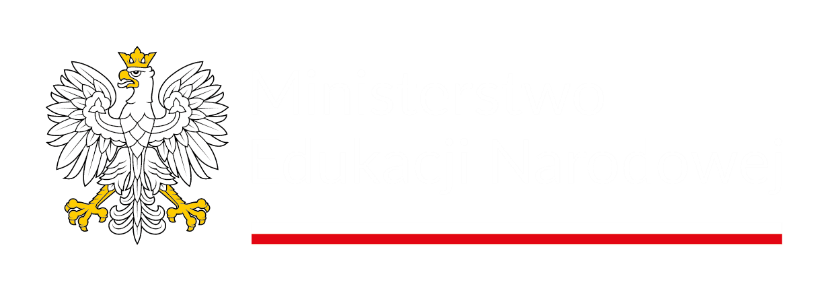 Rozwiązania wynikające z przepisów prawa oświatowego
Ministerstwo Edukacji Narodowej stwarza warunki organizacyjno-prawne do kształcenia, wychowania i opieki wszystkim dzieciom i młodzieży: 
w systemie oświaty dzieckiem/uczniem z niepełnosprawnością jest dziecko/uczeń posiadający orzeczenie o potrzebie kształcenia specjalnego, wydane przez zespół orzekający działający w publicznej poradni psychologiczno-pedagogicznej, ze względu na rodzaj niepełnosprawności wymieniony w przepisach § 1 ust. 1 rozporządzenia Ministra Edukacji Narodowej w sprawie warunków organizowania kształcenia, wychowania i opieki dla dzieci i młodzieży niepełnosprawnych, niedostosowanych społecznie i zagrożonych niedostosowaniem społecznym – w tym m.in. niesłyszenie, słabe słyszenie, autyzm, w tym zespół Aspergera, niepełnosprawność ruchowa, w tym afazja,
dostosowanie treści i indywidualizacja procesu kształcenia, to zadanie nauczycieli i specjalistów pracujących z dzieckiem/uczniem z niepełnosprawnością, 
zakres wsparcia, jaki jest niezbędny dziecku/uczniowi wynika: z zaleceń wskazanych w orzeczeniu o potrzebie kształcenia specjalnego, z wielospecjalistycznych ocen poziomu funkcjonowania dziecka (WOPFU) dokonywanych przez zespół nauczycieli i specjalistów prowadzących zajęcia,
wskazania, zalecenia i formy pracy określone zostają w indywidualnym programie edukacyjno-terapeutycznym (IPET), 
WOPFU oraz IPET przygotowuje się we współpracy z rodzicami dziecka albo pełnoletnim uczniem.
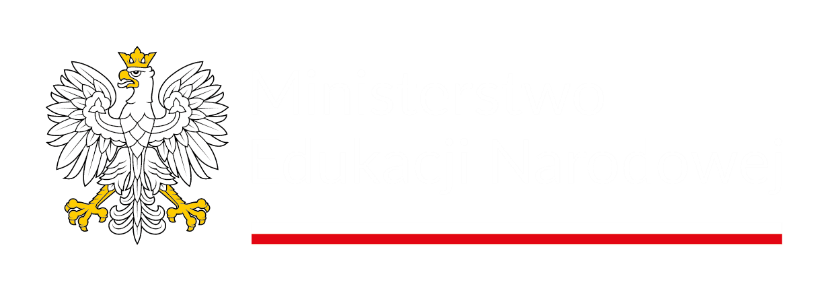 Rozwiązania wynikające z przepisów prawa oświatowego
Nauka języka migowego, polskiego języka migowego lub innych sposobów komunikowania się, w szczególności wspomagających i alternatywnych metod komunikacji (AAC): 
możliwa jest od momentu objęcia dziecka zajęciami wczesnego wspomagania rozwoju, organizowanymi od momentu wykrycia niepełnosprawności do rozpoczęcia nauki w szkole, na podstawie opinii o potrzebie wczesnego wspomagania rozwoju dziecka w wymiarze od 4 do 8 godzin w miesiącu,
może być zorganizowana w szkole poza obowiązkowymi zajęciami edukacyjnymi, zgodnie z potrzebami uczniów, w szczególności dzieci i młodzieży niesłyszących – organ prowadzący szkołę, na wniosek dyrektora szkoły, może dodatkowo przyznać nie więcej niż 3 godziny tygodniowo dla każdego oddziału (grupy międzyoddziałowej lub grupy międzyklasowej) w danym roku szkolnym, na realizację zajęć języka migowego,
może być również realizowana w ramach zajęć rewalidacyjnych prowadzonych z dziećmi/uczniami z niepełnosprawnościami na podstawie orzeczenia o potrzebie kształcenia specjalnego, których minimalny tygodniowy wymiar jest określony w przepisach rozporządzenia w sprawie ramowych planów nauczania dla publicznych szkół.
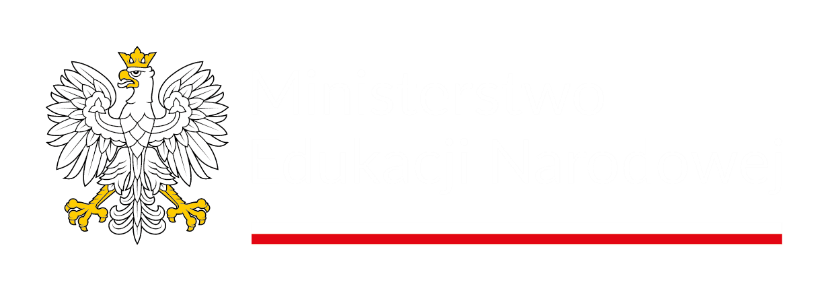 Rozwiązania wynikające z przepisów prawa oświatowego
Zatrudnianie w jednostkach oświatowych nauczyciela (nauczycieli) posiadającego odpowiednie kwalifikacje lub specjalisty niebędącego nauczycielem, np. tłumacza polskiego języka migowego (PJM) – kompetencje dyrektora jednostki systemu oświaty. 
Dostępność do dostosowanych podręczników, materiałów edukacyjnych i ćwiczeniowych dostosowanych:
minister właściwy do spraw oświaty i wychowania co roku zleca przygotowanie adaptacji podręczników dopuszczonych do użytku szkolnego, dostosowanych do potrzeb edukacyjnych i możliwości psychofizycznych uczniów z niepełnosprawnościami, którzy posiadają orzeczenie o potrzebie kształcenia specjalnego,
podręczniki, materiały edukacyjne i materiały ćwiczeniowe oraz książki pomocnicze, dostosowane do potrzeb edukacyjnych i możliwości psychofizycznych uczniów niepełnosprawnych, są dofinansowywane z budżetu państwa przez: udzielanie dotacji celowej na wyposażenie szkół podstawowych i szkół artystycznych w podręczniki, materiały edukacyjne i ćwiczeniowe; możliwość zlecenia opracowania i wydania, w tym dystrybucji podręczników, materiałów edukacyjnych, materiałów ćwiczeniowych lub książek pomocniczych, lub ich części, przez ministra właściwego do spraw oświaty i wychowania,
bezpłatny dostęp do adaptacji odbywa się poprzez System Informacji Oświatowej i Zintegrowaną Platformę Edukacyjną (ZPE).
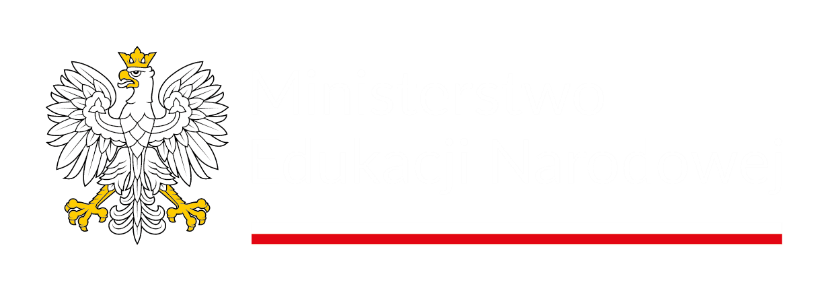 Dobre praktyki – informacje kuratorów oświaty
Przykładowe sposoby zapewniania w przedszkolach, szkołach i placówkach oświatowych komunikacji z dziećmi, uczniami, osobami niesłyszącymi lub słabosłyszącymi posługującymi się polskim językiem migowym (PJM):
posługiwanie się przez nauczycieli polskim językiem migowym (PJM) oraz systemowym językiem migowym (SJM) z dostosowaniem komunikatów do indywidualnego poziomu znajomości języka migowego przez ucznia -  nauczyciele posługujący się PJM mają ukończony kurs PJM na poziomach najczęściej A1, A2 (do B2),
zatrudnianie słabosłyszących nauczycieli lub osób niebędących nauczycielami (pomoce nauczyciela, tłumacze i lektorzy PJM), dla których polski język migowy jest językiem naturalnym (natywnym),
zapewnienie wsparcia podczas zajęć edukacyjnych ze strony tłumacza PJM w sposób zdalny,
zapewnienie obecności tłumacza języka migowego podczas uroczystości szkolnych,
korzystanie z przenośnej pętli indukcyjnej.
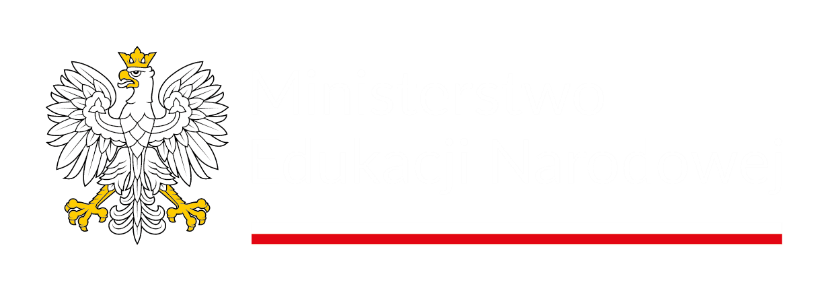 Dobre praktyki – informacje kuratorów oświaty
Przykładowe sposoby zapewniania w przedszkolach, szkołach i placówkach oświatowych komunikacji z dziećmi, uczniami, osobami posługującymi się np. AAC (alternatywnymi metodami komunikacji), ETR (oznaczenie tekstu łatwego do czytania i zrozumienia):
stosowanie: tablic komunikacyjnych, symboli PCS (Personal Communication Service), piktogramów, gestów Makatonu, komunikatorów elektronicznych „Mówik”, nowoczesnych technologii wspierających komunikację wizualną, w tym np. aplikacji mobilnych, prezentacji multimedialnych, ekranizacji lektur szkolnych, syntezatorów mowy, komputerów z aplikacjami do budowania komunikatów, „Cyberoko" (C-EYE) – innowacyjny system umożliwiający komunikację i rehabilitację osób mających problemy z mową lub poruszaniem się, poprzez śledzenie ruchu ich gałek ocznych,
stosowanie: języka łatwego do czytania i zrozumienia z ograniczaniem trudnego słownictwa i użyciem prostych zdań wspieranych ilustracjami lub ikonami, napisów, diagramów, map mentalnych, tabliczek motywacyjnych z oznaczeniami aktywności w salach lekcyjnych i w innych pomieszczeniach (np. stołówka, świetlica),  
zatrudnienie indywidualnie dla dziecka lub ucznia nauczyciela współorganizującego kształcenie (nauczyciel wspomagający), który odbył szkolenia w zakresie stosowania AAC (Augmentative and Alternative Communication).





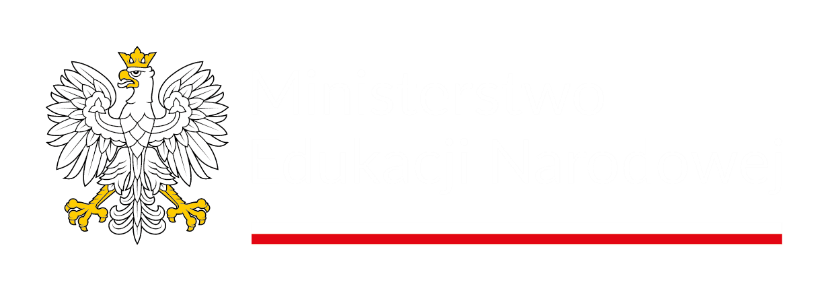 Dobre praktyki – informacje kuratorów oświaty
Przykładowe sposoby uwzględnienia potrzeb komunikacyjnych dzieci, uczniów i osób niesłyszącymi lub słabosłyszącymi posługującymi się polskim językiem migowym (PJM):
dostosowywanie treści programowych i języka przekazu do możliwości uczniów, np. z wykorzystaniem tłumaczenia na PJM, 
wykorzystywanie materiałów filmowych posiadających napisy lub z tłumaczeniem na żywo,
wykorzystywanie aplikacji lub urządzeń dedykowanych podczas zajęć edukacyjnych, np. Mówik, Let Me Talk, Boardmaker & Speaking Dynamically Pro, tabliczki interaktywne, komunikator GO Talk, Big Step by step, iTalk 2, Communicator 5, CoughDrop,
dbałość o odpowiednie warunki do nauki (oświetlenie, umieszczenie na ścianach symboli informacyjnych w formie graficznej),
stałe doskonalenie kompetencji nauczycieli,
układanie planów dnia, planów aktywności z wykorzystaniem symboli.
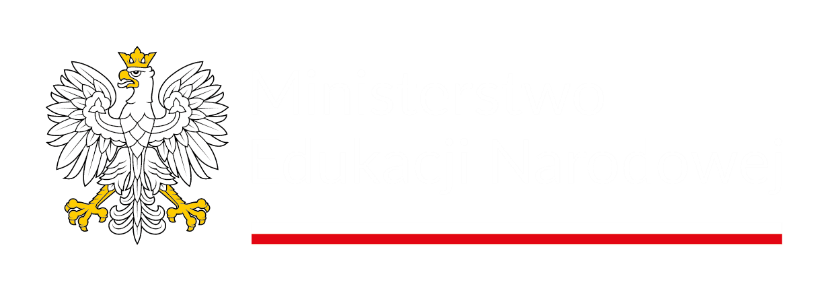 Dobre praktyki – informacje kuratorów oświaty
Przykładowe sposoby uwzględnienia potrzeb komunikacyjnych dzieci, uczniów i osób posługujących się alternatywnymi metodami komunikacji:
treści programowe dostosowane są indywidualnie do każdego z uczniów, w zależności od modalności komunikacyjnej (AAC/werbalna), kontrast kolorów, kontrast między tekstem a tłem, opisy grafik, prosty język, własne programy nauczyciela, program Boardmaker umożliwiający tworzenie symboli PCS dopasowanych do indywidualnych możliwości i potrzeb ucznia,
dla dzieci i uczniów głuchoniewidomych stworzono specjalny system dotykowy - różnej grubości frotki, gąbki, pudełka itp. pozwalające sygnalizować na jakie zajęcia idą czy utworzyć „kalendarz dnia” systematyzujący czynności dnia, 
zwiększanie liczby ćwiczeń praktycznych i wizualnych,
dbałość o odpowiednie warunki do nauki (m.in. oświetlenie, umieszczenie na ścianach symboli informacyjnych w formie graficznej),
stałe doskonalenie kompetencji nauczycieli i specjalistów (m.in. logopedów, neurologopedów).
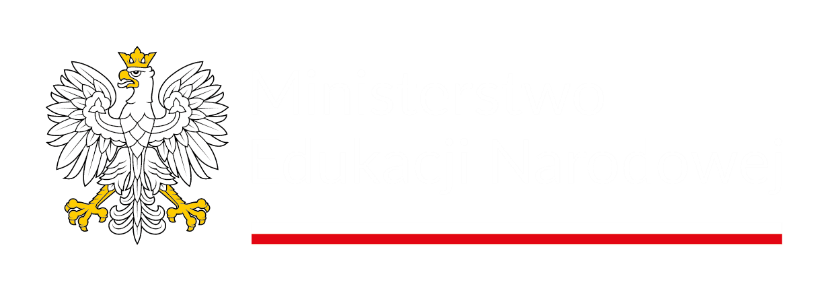 Dobre praktyki – informacje kuratorów oświaty
Dostępność informacji w jednostkach oświatowych, w tym dostępności stron internetowych oraz dostępność treści podręczników dla dzieci, uczniów i osób niesłyszących lub słabosłyszących posługujących się polskim językiem migowym (PJM):
zapewnienie podstawowych wymogów dostępności zgodnie z wytycznymi WCAG 2.1,
publikowanie wybranych informacji w formie uproszczonej lub wizualnej, 
wyposażenie bibliotek szkolnych i przedszkoli w słowniki języka migowego oraz literaturę wspierającą naukę metod komunikacji alternatywnej i wspomagającej,
doskonalenie kadry pedagogicznej w kierunku umiejętności posługiwania się PJM,
linki do filmów z przygotowanym przez daną szkołę tłumaczeniem w PJM (np.: oferta szkoły, standardy ochrony małoletnich),
korzystanie z nowoczesnych platform edukacyjnych, programów i multimediów dostosowanych do potrzeb uczniów niesłyszących i słabosłyszących, z możliwością dodania napisów, tłumaczeń PJM oraz symboli graficznych, m.in. Office 365, dziennik elektroniczny, Teams, Forms, Canva, Movavi Video Suitę, Corel Video Studio, Canva,
wykorzystywanie Al do tworzenia materiałów graficznych, treści lektur, materiałów dydaktycznych,
wsparcie ze strony nauczycieli wspomagających i specjalistów,
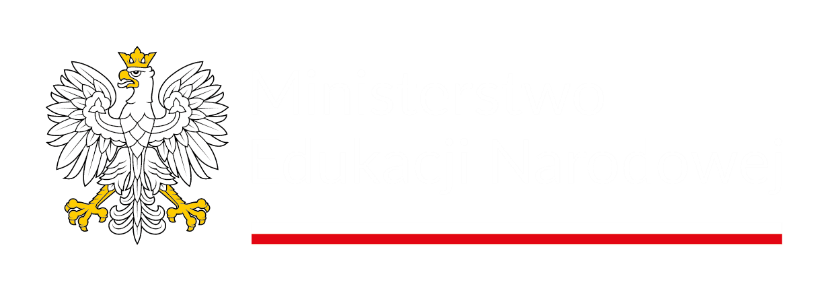 Dobre praktyki – informacje kuratorów oświaty
Dostępność informacji w jednostkach oświatowych, w tym dostępności stron internetowych oraz dostępność treści podręczników dla dzieci, uczniów i osób posługujących się alternatywnymi metodami komunikacji, np. AAC i ETR
stosowanie w przestrzeni szkoły oznaczeń graficznych i komunikatów wizualnych ułatwiających orientację i zrozumienie zasad funkcjonowania szkoły lub placówki,
wykorzystywanie komunikatorów (np. KONi 3.0 i KONI 4.0) umożliwiających dzieciom i uczniom z potrzebami komunikacyjnymi głosowe porozumiewanie się za pomocą symboli graficznych MAKATON i głosu nagranego syntezatorem mowy,
zapewnienie wsparcia ze strony kadry pedagogicznej, w tym nauczycieli wspomagających, specjalistów – stacjonarnie w szkole lub placówce lub/i online (np. Teams), 
rozmowy z uczniami na temat niewerbalnych metod komunikacji w tym AAC, zajęcia otwarte dla nauczycieli na temat niewerbalnych metod komunikacji - wymiana informacji między nauczycielami na spotkaniach w zespole samokształceniowym.
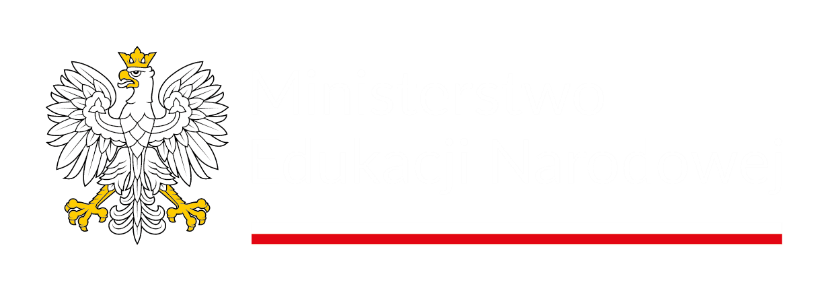 Działania MEN związane z podnoszeniem jakości kształcenia dzieci, uczniów i młodzieży z niepełnosprawnościami, w tym z uszkodzonym słuchem
Przygotowanie nauczycieli do pracy z dziećmi i młodzieżą z dysfunkcją słuchu - MEN uruchomiło:
w roku 2022 i 2023 - bezpłatne studia podyplomowe w zakresie metodyki wspomagania komunikacji językowej uczniów. Studia pozwalają uzyskać praktyczne umiejętności udzielania skutecznego wsparcia dzieciom i uczniom w zakresie słyszenia, rozumienia, mówienia, czytania i pisania oraz kompetencji i sprawności językowych,
w roku 2024 r.-  bezpłatne studia podyplomowe z polskiego języka migowego dla nauczycieli. Celem studiów jest przygotowanie nauczycieli, którzy będą łączyć biegłość w PJM (poziom B2 według Europejskiego Systemu Opisu Kształcenia Językowego) ze znajomością kontekstu socjolingwistycznego, wiedzą na temat społeczności posługującej się tym językiem, a także podstawowym rozeznaniem w aktach prawnych dotyczących osób niesłyszących i PJM.
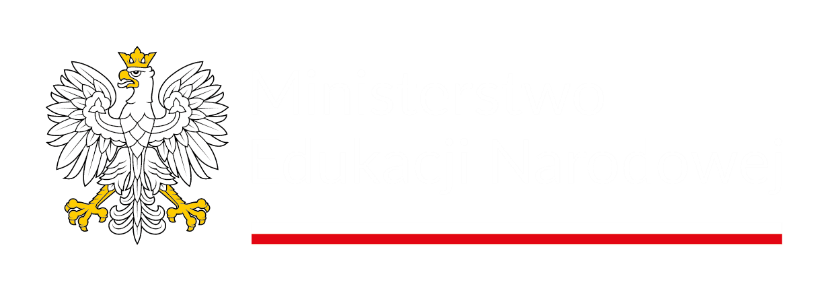 Działania MEN związane z podnoszeniem jakości kształcenia dzieci, uczniów i młodzieży z niepełnosprawnościami, w tym z uszkodzonym słuchem
Na zlecenie MEN, Uniwersytet Warszawski zrealizował w 2024 r. zadanie pn. „Zadanie w zakresie nauczania dzieci i młodzieży niesłyszących i słabosłyszących”:
w ramach zadania opracowano rekomendowane rozwiązania merytoryczno-organizacyjne w zakresie wykorzystania polskiego języka migowego (PJM) w kształceniu uczniów z uszkodzonym słuchem, uwzględniające model edukacji dwujęzycznej, a także Raport dotyczący podnoszenia kompetencji w polskim języku migowym (PJM) nauczycieli pracujących z uczniami z uszkodzonym słuchem – zamieszczony na Zintegrowanej Platformie Edukacyjnej,
dokumenty skonsultowano ze środowiskiem dyrektorów i nauczycieli pracujących z uczniami z uszkodzonym słuchem, organizacjami pozarządowymi oraz przedstawicielami Uczelni.

Warunkiem koniecznym do podniesienia jakości kształcenia dzieci, uczniów i młodzieży z uszkodzonym słuchem jest posiadanie przez kadrę pedagogiczną znajomości polskiego języka migowego na poziomie biegłości językowej co najmniej B2.
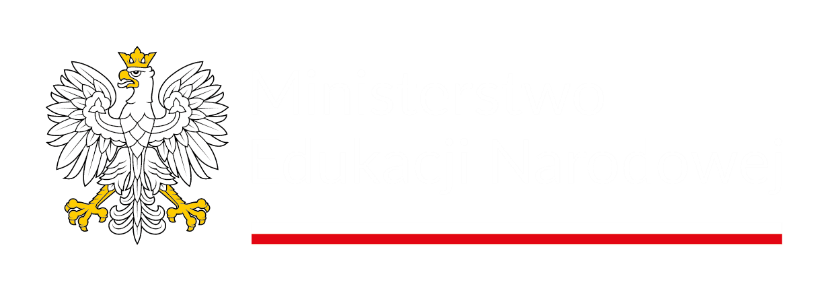 Dziękuję za uwagę 

Departament Edukacji Włączającej w MEN
sekretariat.dew@men.gov.pl
tel. 22, 34 74 228